Mother Night
Day 8 – A Monster and a Test
Journal 8 – Hatred
“ ‘There are plenty of good reasons for fighting…but no good reason ever to hate without reservation, to imagine that God Almighty Himself hates with you, too.  Where’s evil?  It’s that large part of every man that wants to hate without limit, that wants to hate with God on its side.  It’s that part of every man that finds all kinds of ugliness so attractive’” (Vonnegut 251).
Howard’s Crimes
“I think tonight is the night I will hang Howard W. Campbell, Jr., for crimes against himself” (268).

What does Howard see as his true crimes?
The Kahm-boo
“ ‘Kahm-boo,’ they said again and again.  That was Campbell to them.

That was the undiluted evil in me, the evil that had had its effect on millions, the disgusting creature good people wanted dead and underground—” (255).

Illustrate your idea of the Kahm-boo.
Test Review
Format
Knowledge
25 Fill-in-the-blank
6 Short Answer
2 Essay
Basic content of book
Character development
Relation of Themes
Identity
Betrayal
Fate
Religion
War
Love
Pride
Patriotism
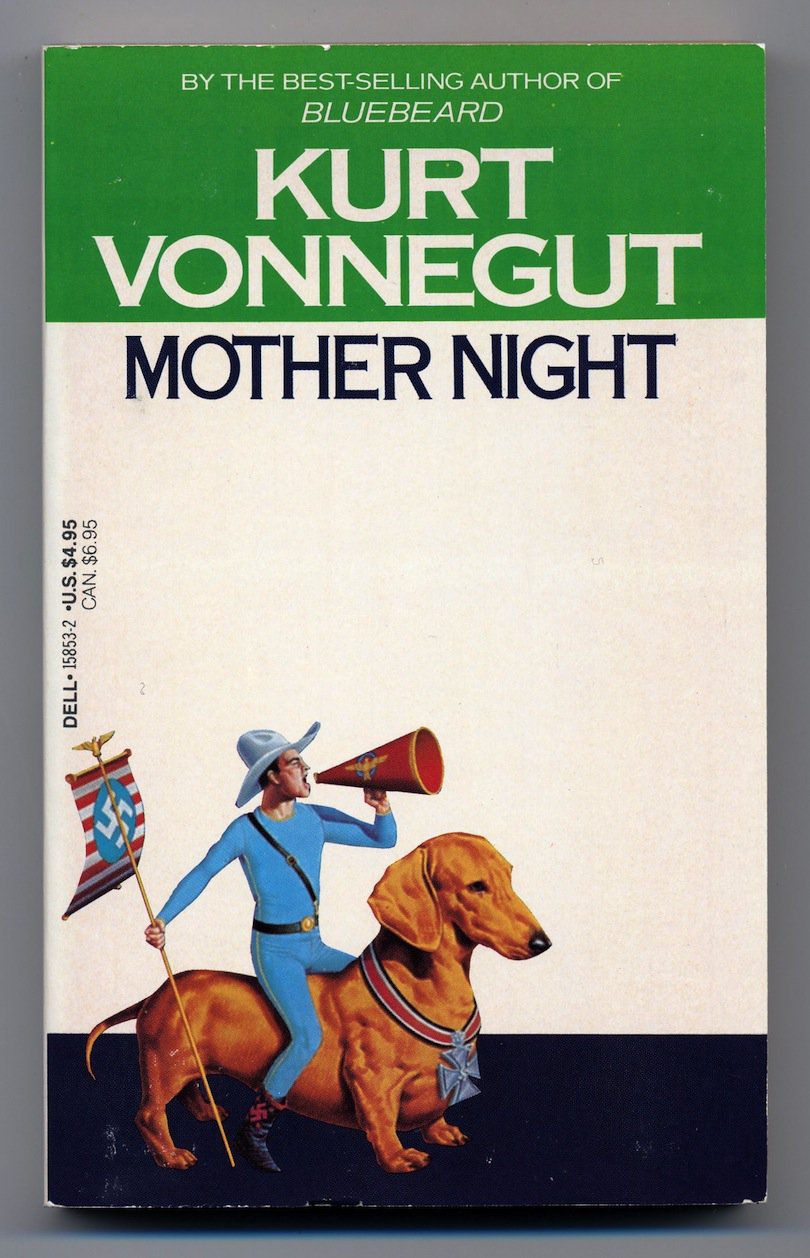